পাঠের শিখন ফল
পদার্থবিজ্ঞান
দ্বাদশ শ্রেণি,

পঞ্চম অধ্যায় 
 
তড়িতচৌম্বকীয় আবেশ ও পরিবর্তী প্রবাহ। 
পাঠ ২
লেঞ্জের সূত্র ব্যাখ্যা করতে পারবে।
লেঞ্জের সূত্রের সাহায্যে শক্তির নিত্যতা  ব্যাখ্যা করতে পারবে।
লেঞ্জের সূত্র
যে কোনো তড়িতচৌম্বকীয় আবেশের ক্ষেত্রে আবিষ্ট তড়িৎ প্রবাহের দিক এমন হবে; সে যে কারণে উৎপন্ন হয়, উৎপন্ন হবার সাথে সাথেই সেই কারণ কে বাধা দেয়।
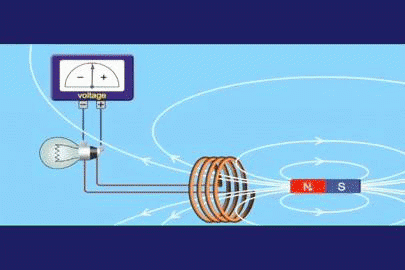 লেঞ্জের সূত্র ও শক্তির নিত্যতা
লেঞ্জের সূত্র শক্তির নিত্যতার সূত্রের একটি বিশেষ রূপ। এতে কোনো নতুন শক্তর উদ্ভব হয় না।
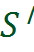 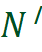 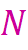 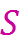 বাড়ির কাজ
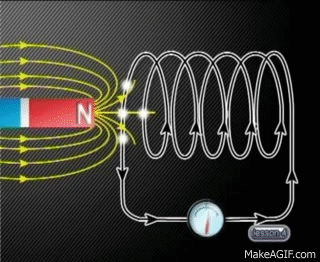 লেঞ্জের সূত্র ব্যাখ্যা কর।

লেঞ্জের সূত্র শক্তির নিত্যতার সূত্রের একটি বিশেষ রূপ - ব্যাখ্যা কর।